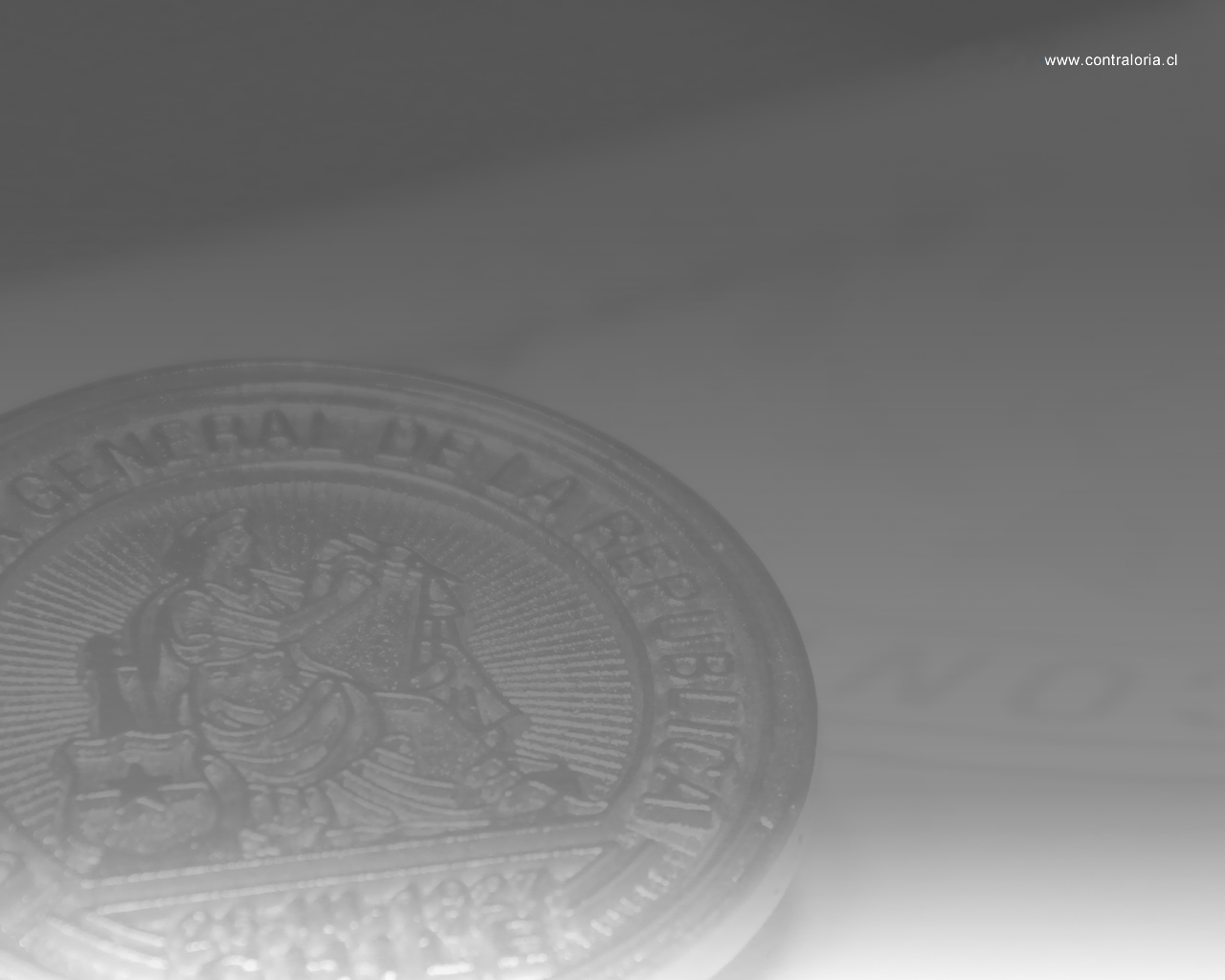 IV CONFERENCIA ANTICORRUPCIÓN
Lima, 25-26 de septiembre
Control fiscal y gobernanza: nuevas claves en viejos roles
Ramiro Mendoza Zúñiga
Contralor General de la República de Chile
Secretario Ejecutivo de OLACEFS
CONTRALORÍA GENERAL DE LA REPÚBLICA
Primavera Árabe 2011
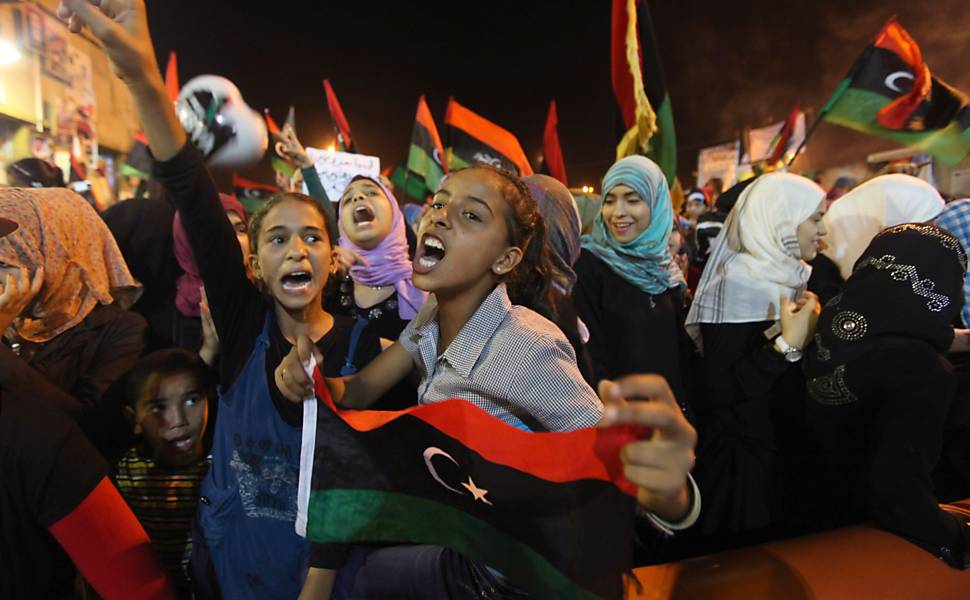 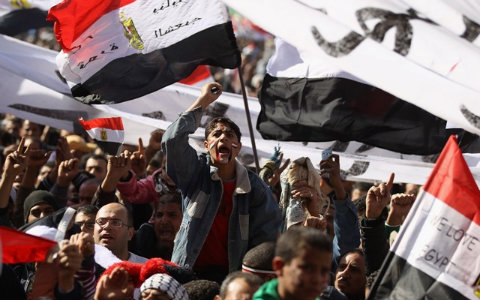 Primavera Árabe 2011
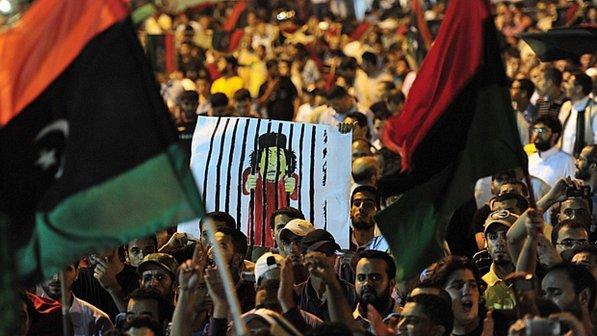 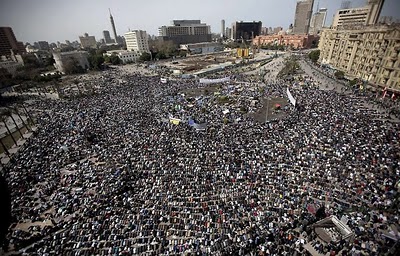 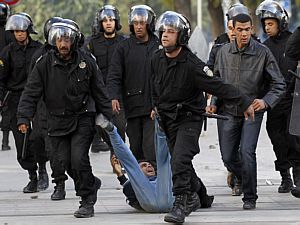 Primavera Árabe 2011
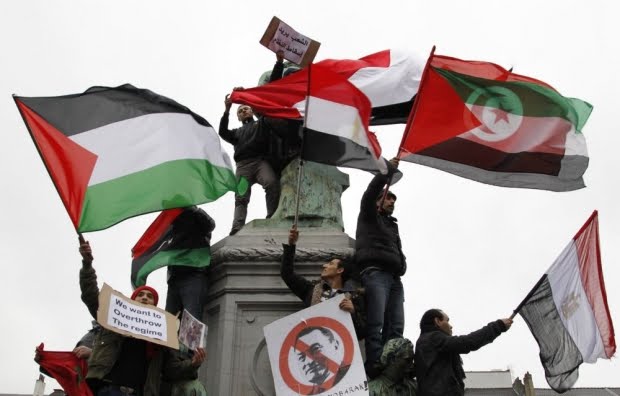 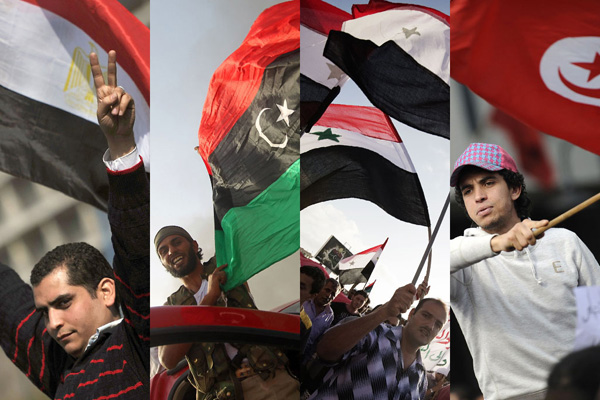 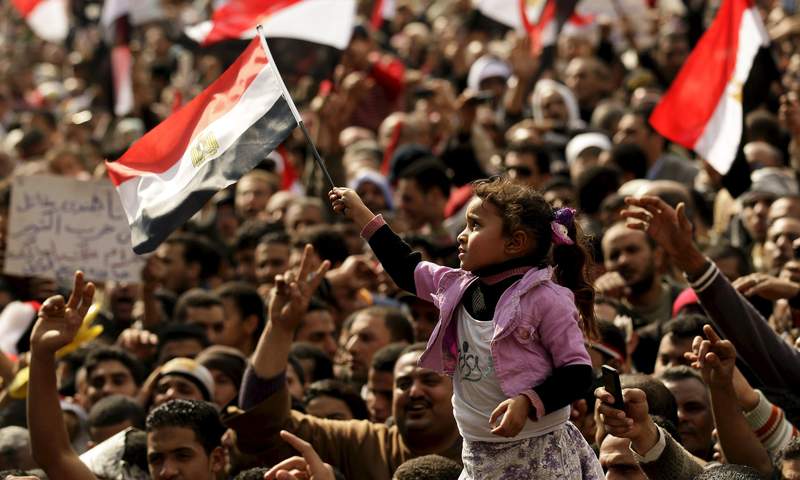 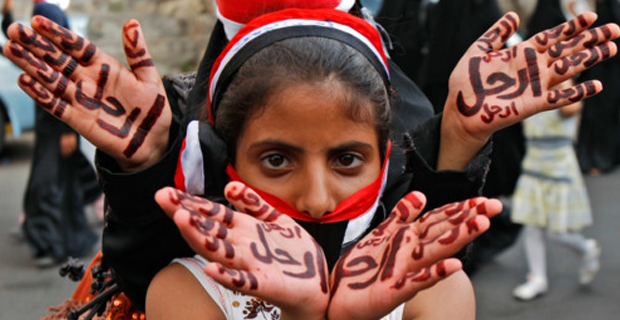 Movimiento estudiantil Chile 2011
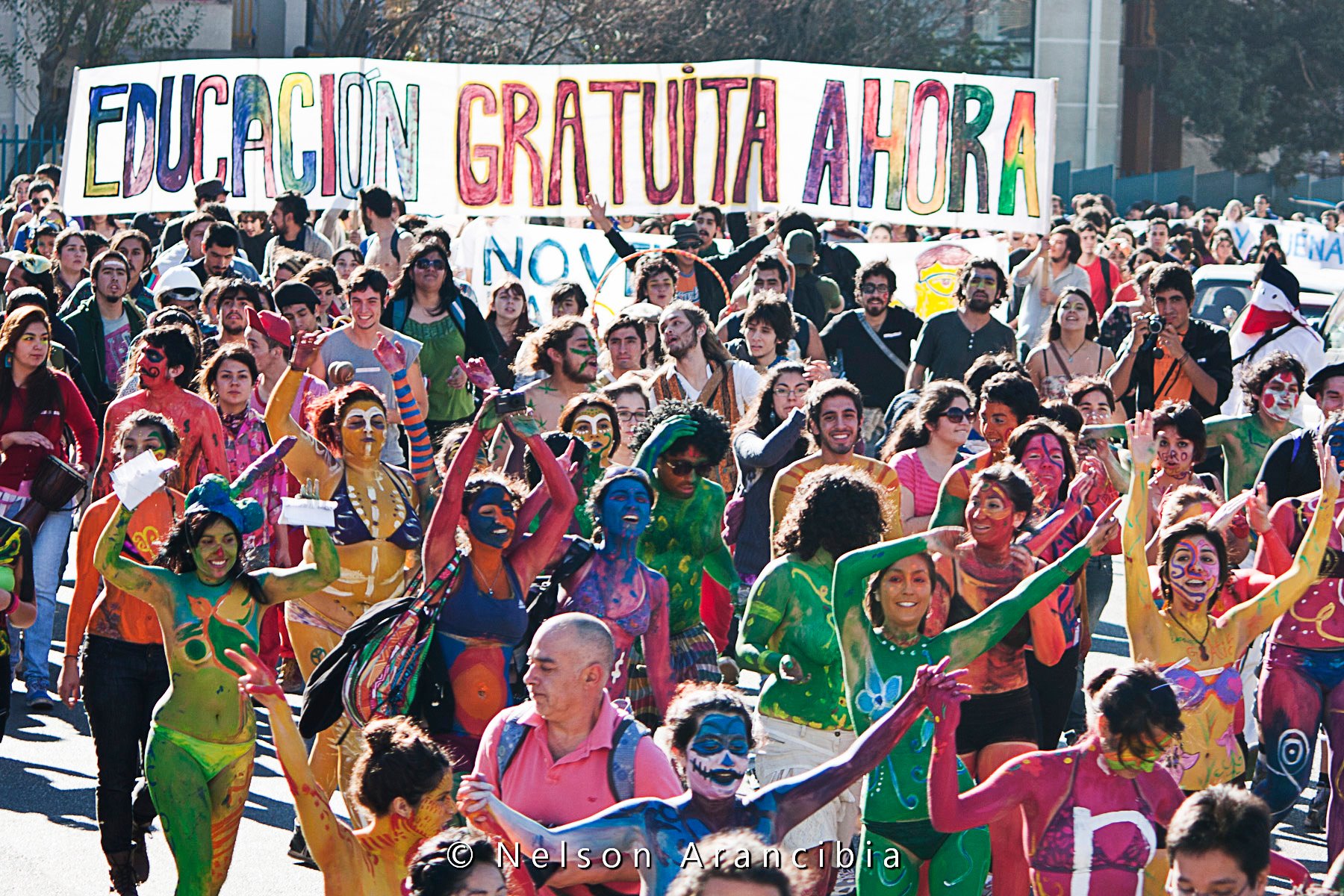 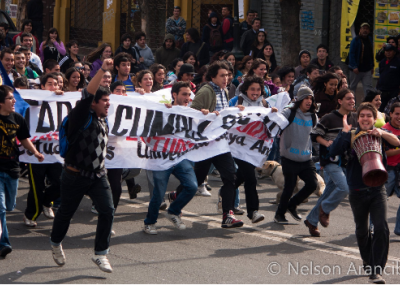 Movimiento estudiantil Chile 2011
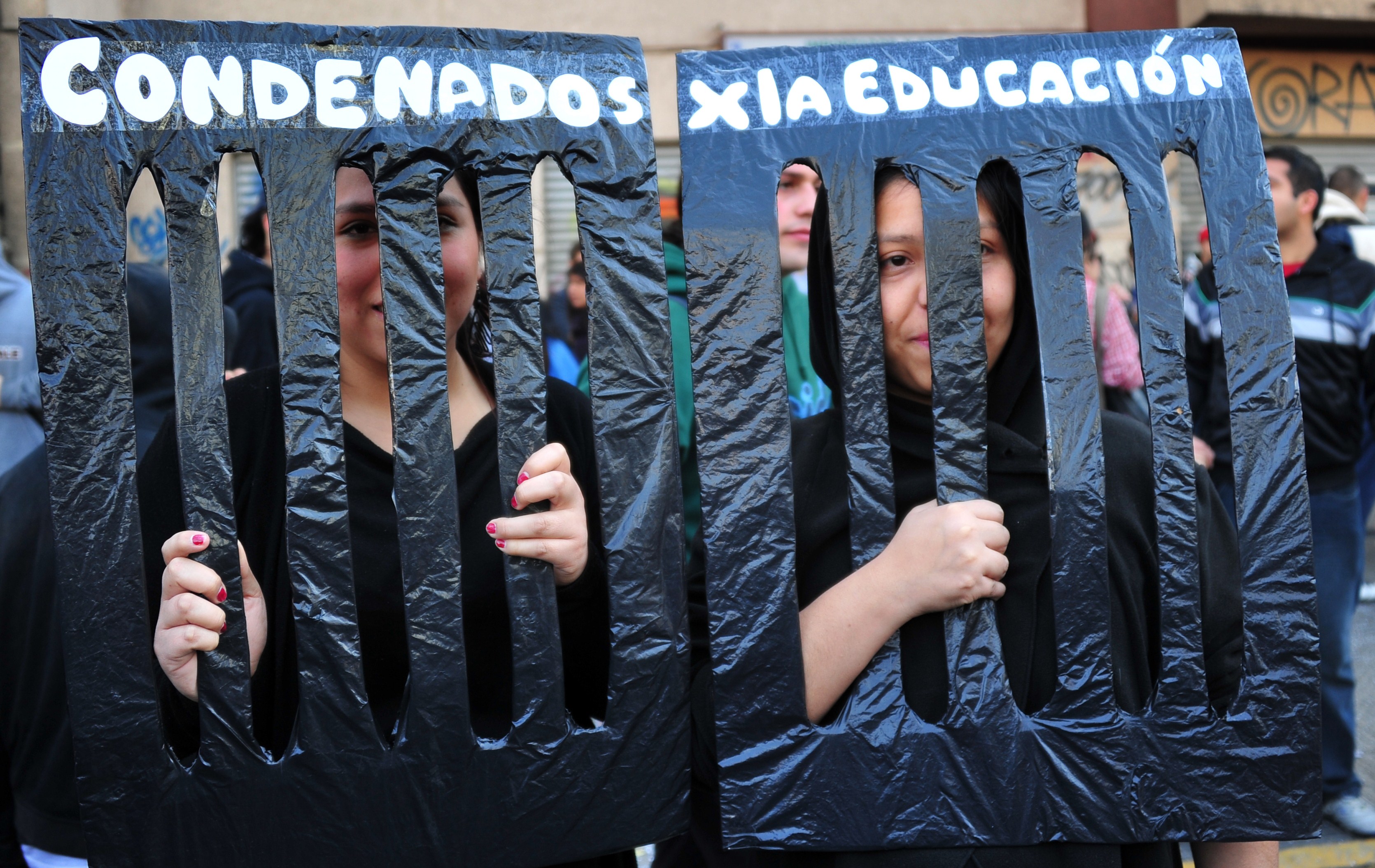 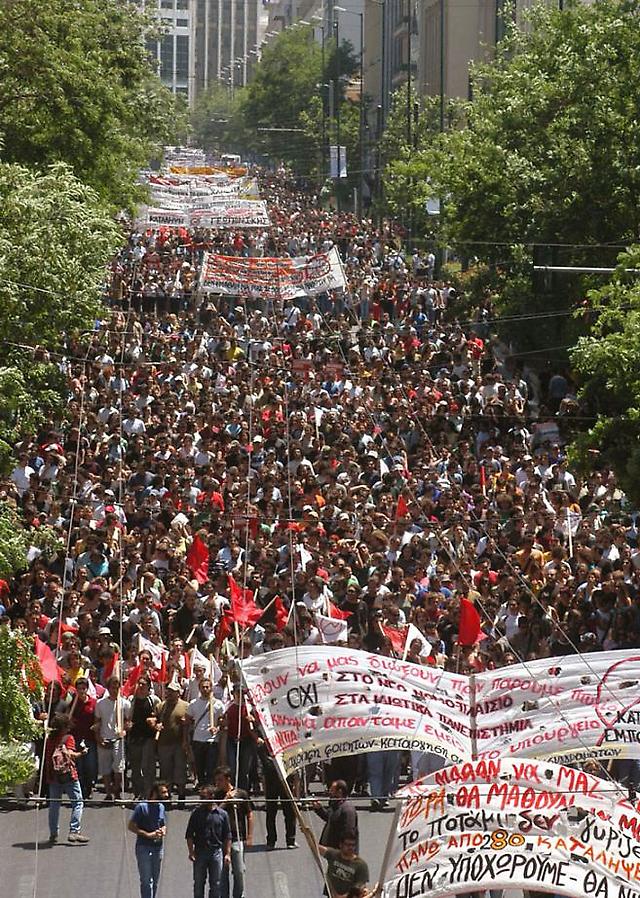 Movimiento estudiantil Chile 2011
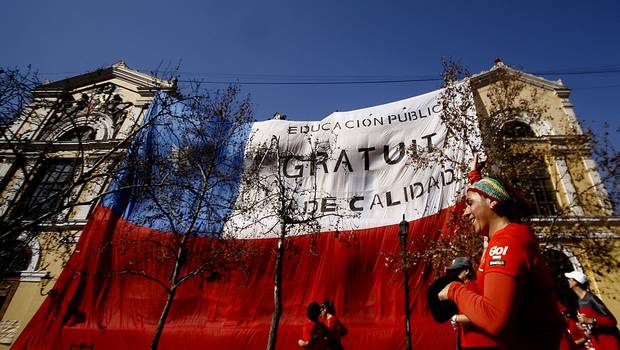 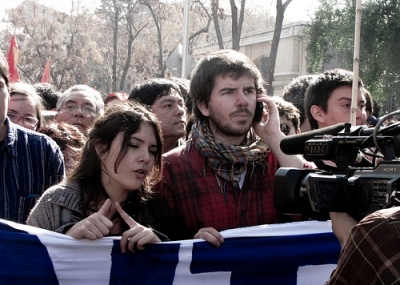 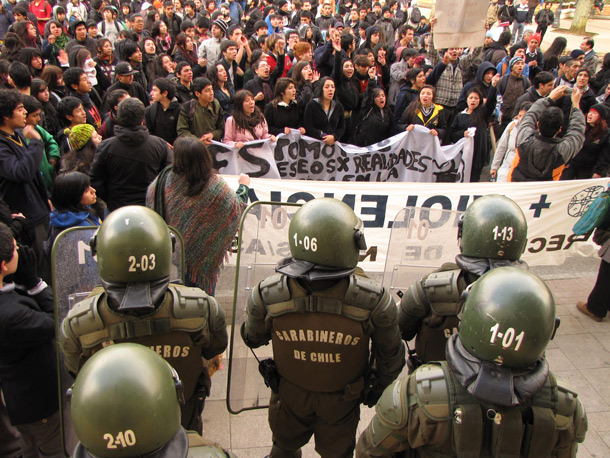 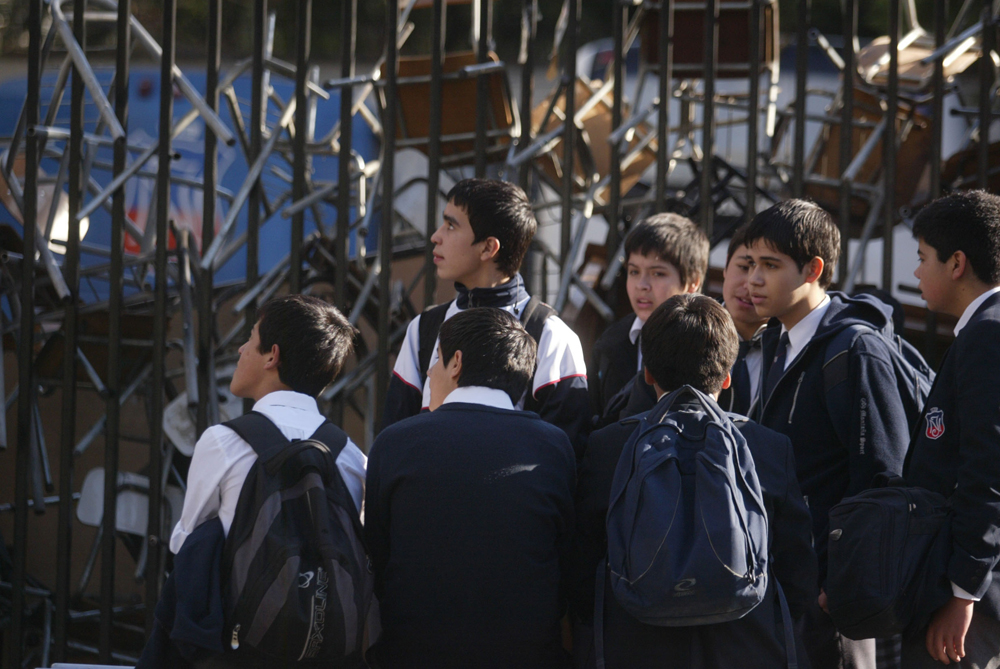 Egipto 2013
Manifestaciones a favor y contra de Morsi
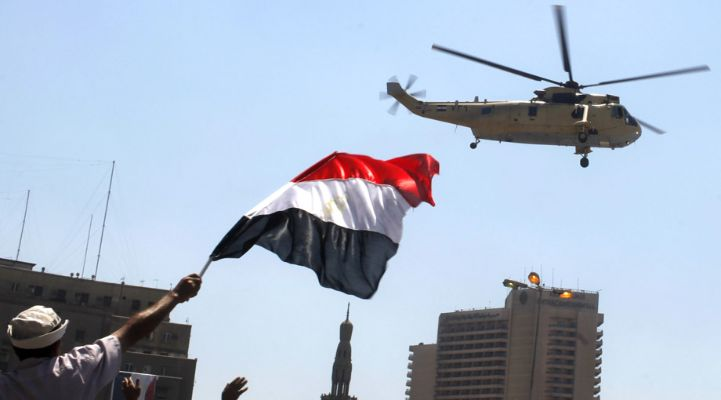 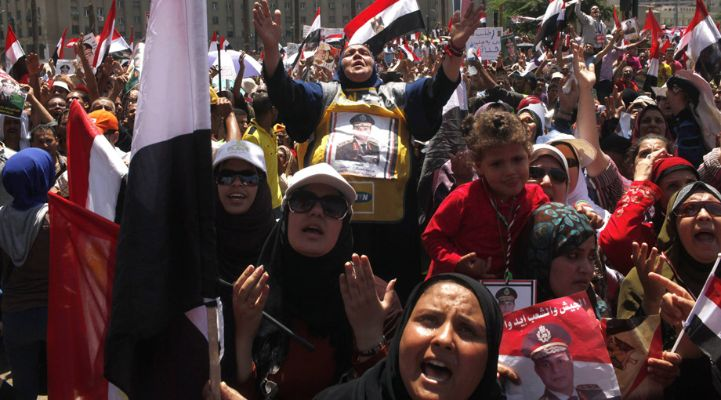 17 agosto de 2013
Egipto 2013
Manifestaciones a favor y contra de Morsi
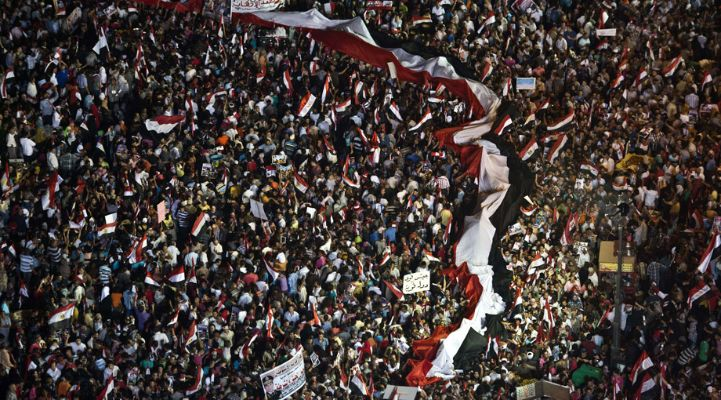 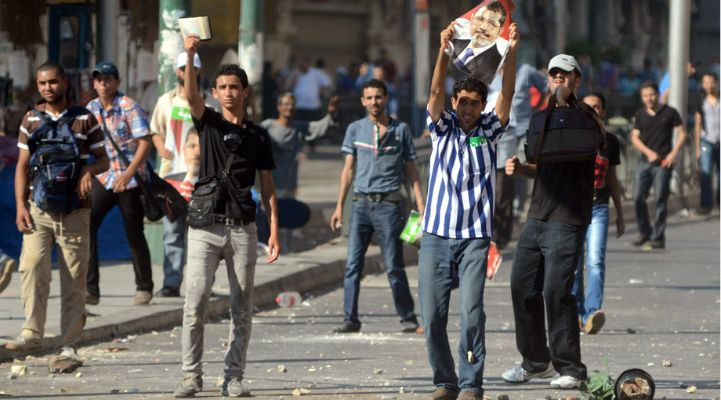 17 agosto de 2013
Perú 2013
Día nacional del Perú
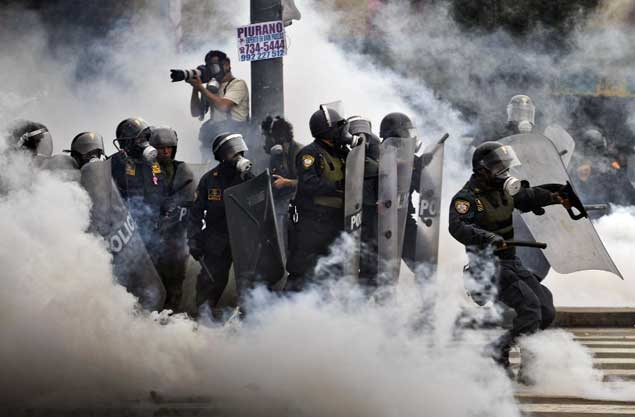 27 de julio de 2013
Perú 2013
Día nacional del Perú
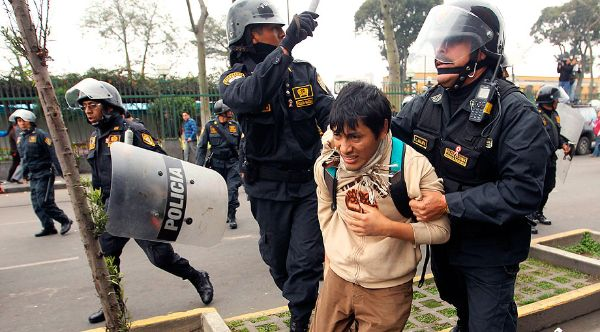 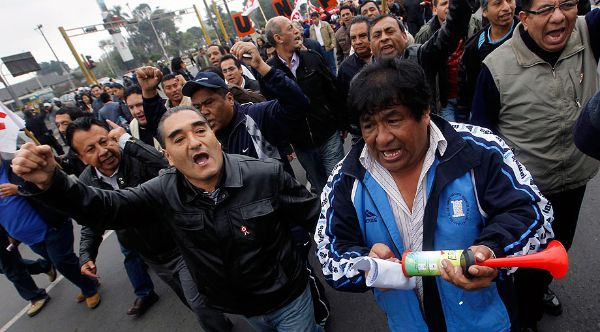 27 de julio de 2013
Brasil 2013
Protestas
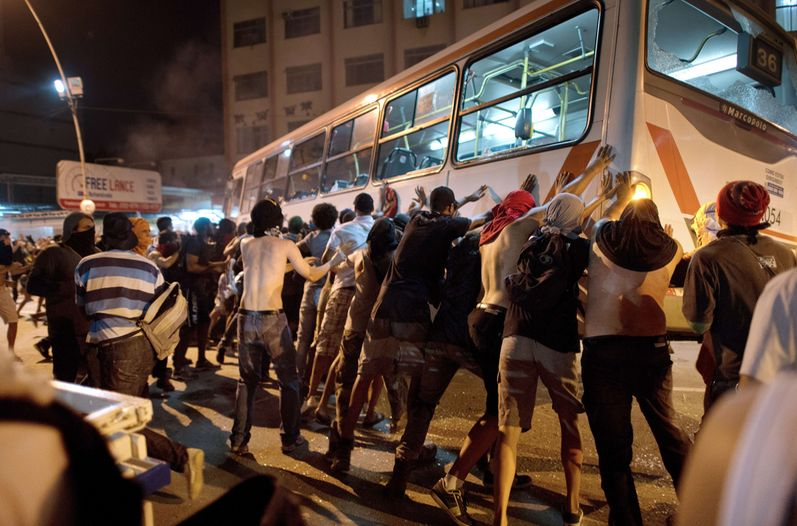 20 de junio de 2013
Brasil 2013
Protestas
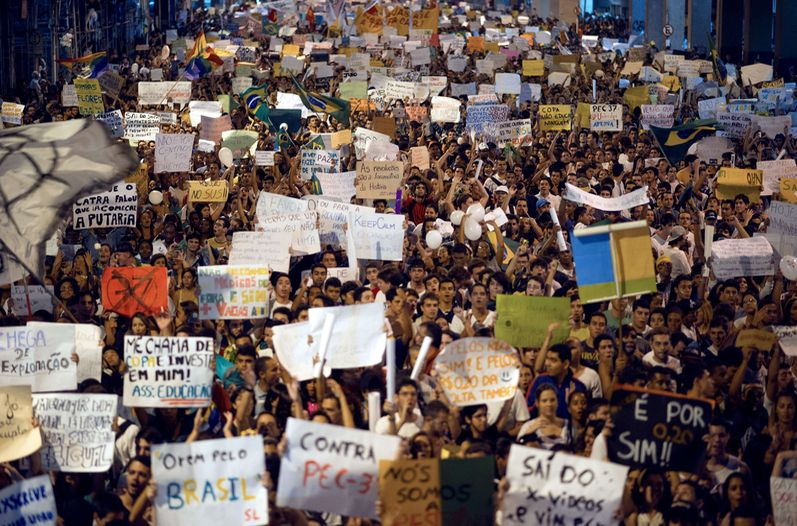 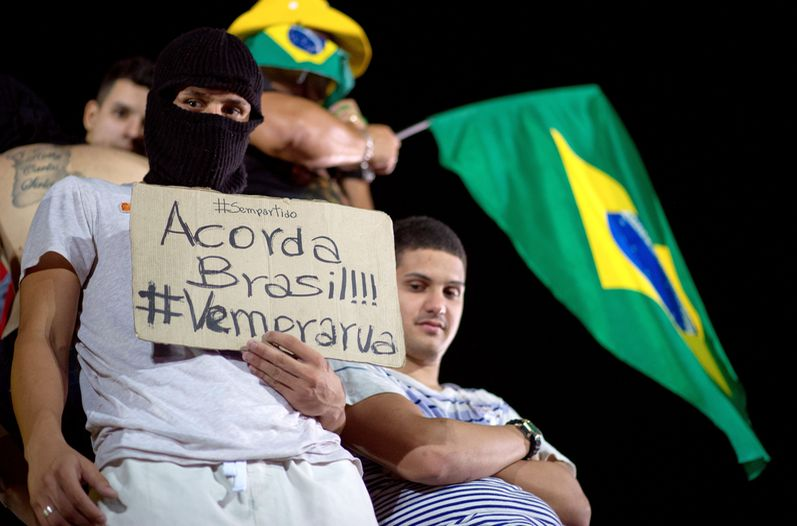 20 de junio de 2013
España 2013
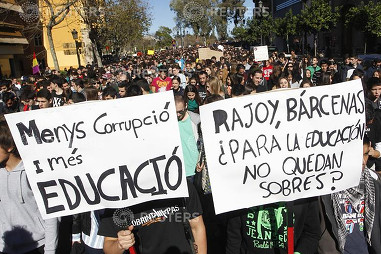 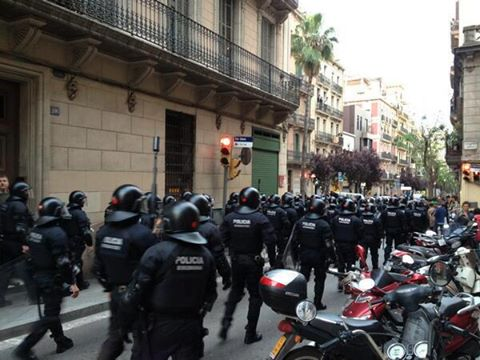 Zúñiga
23 de abril de 2013
España 2013
Exigen dimisión del gobierno
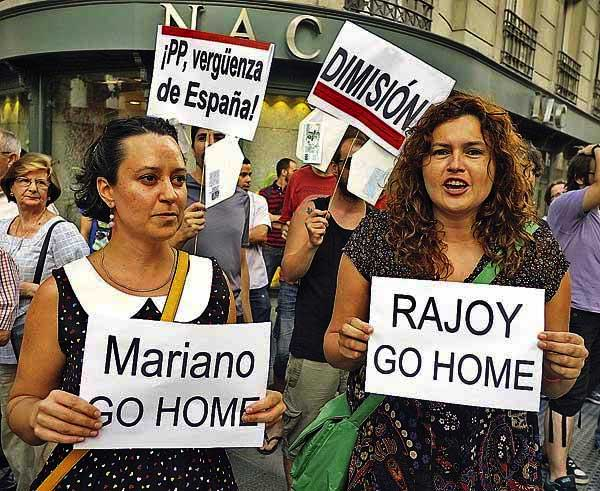 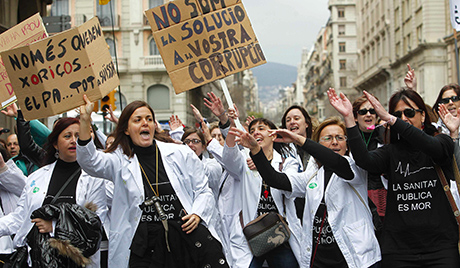 30 de julio de 2013
25 de febrero de 2013
Colombia 2013
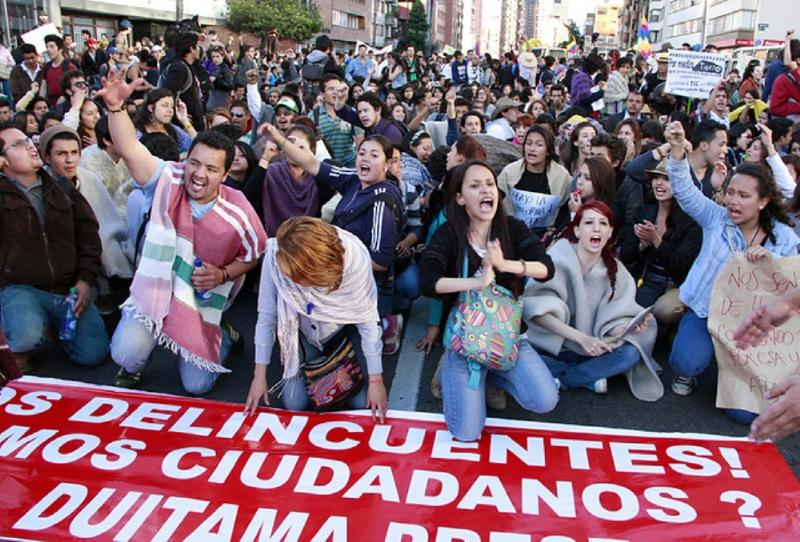 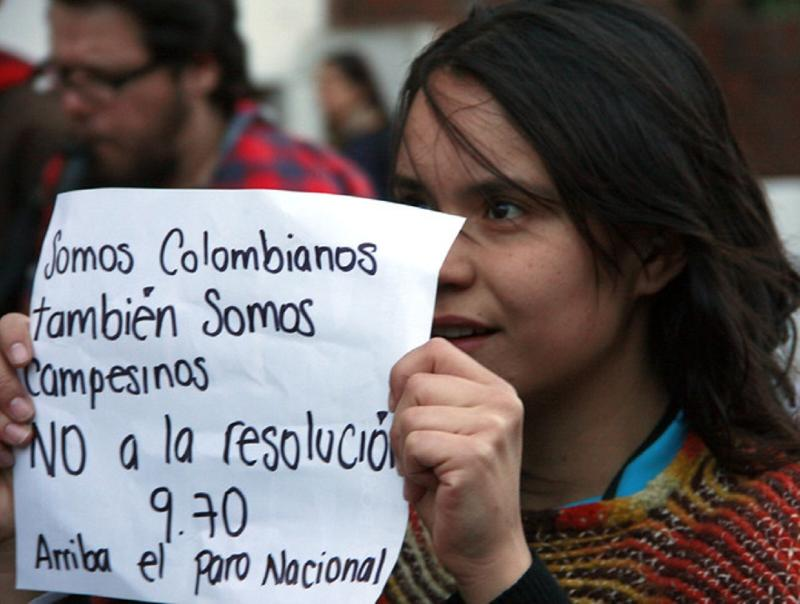 28 de agosto de 2013
Colombia 2013
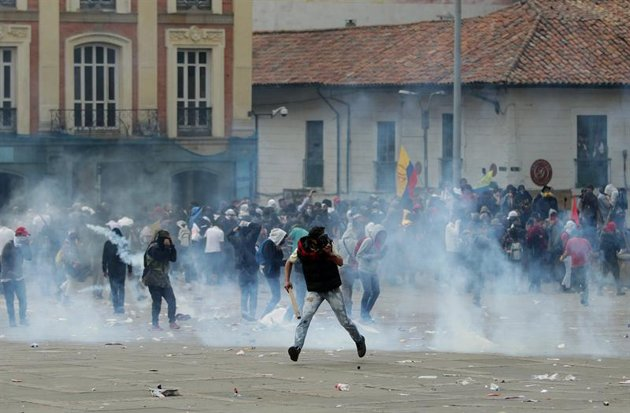 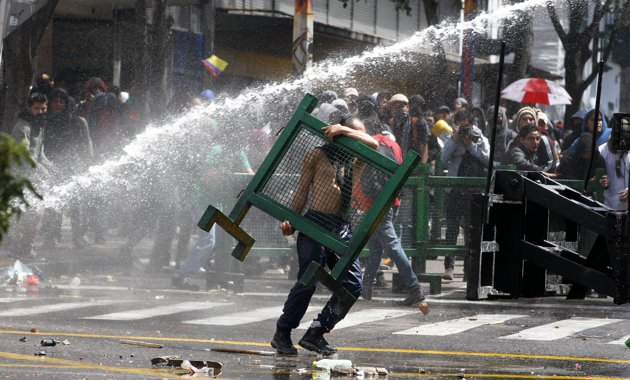 28 de agosto de 2013
México 2013
Protestas contra la reforma educativa
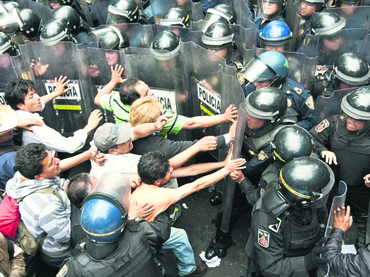 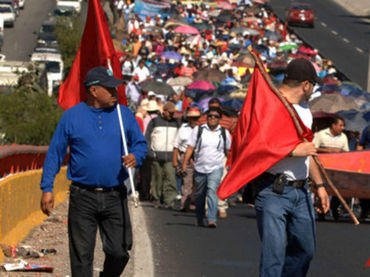 12 de septiembre de 2013
México 2013
Protestas contra la reforma educativa
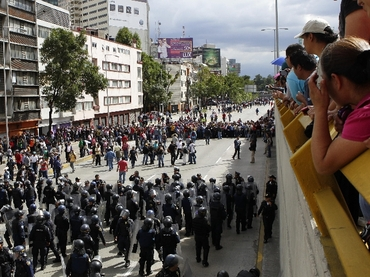 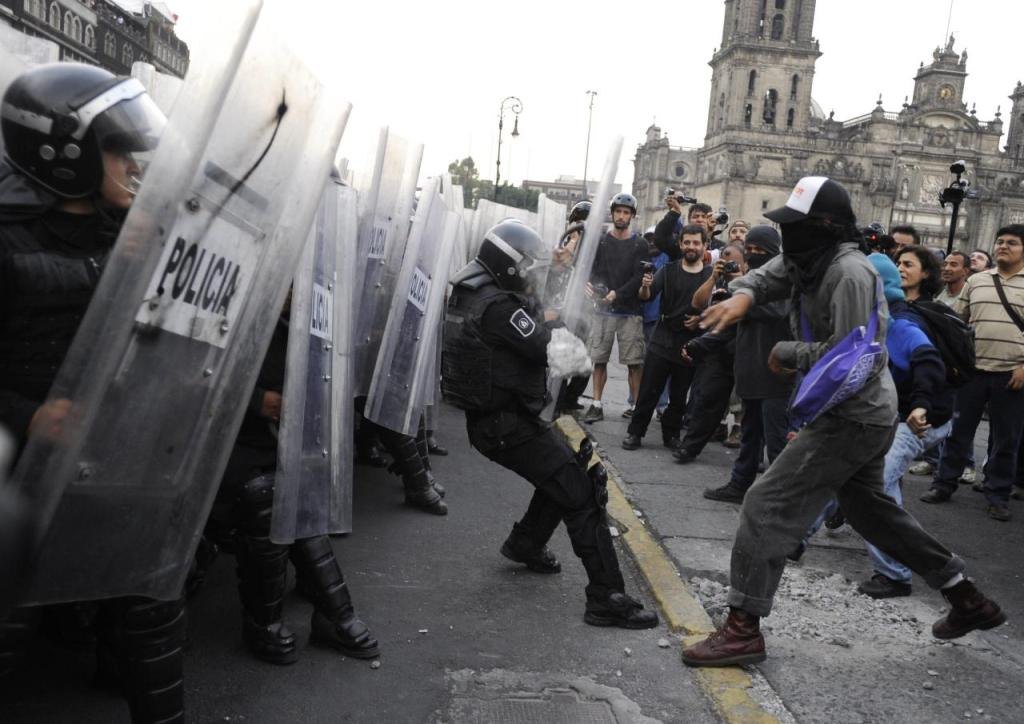 12 de septiembre de 2013
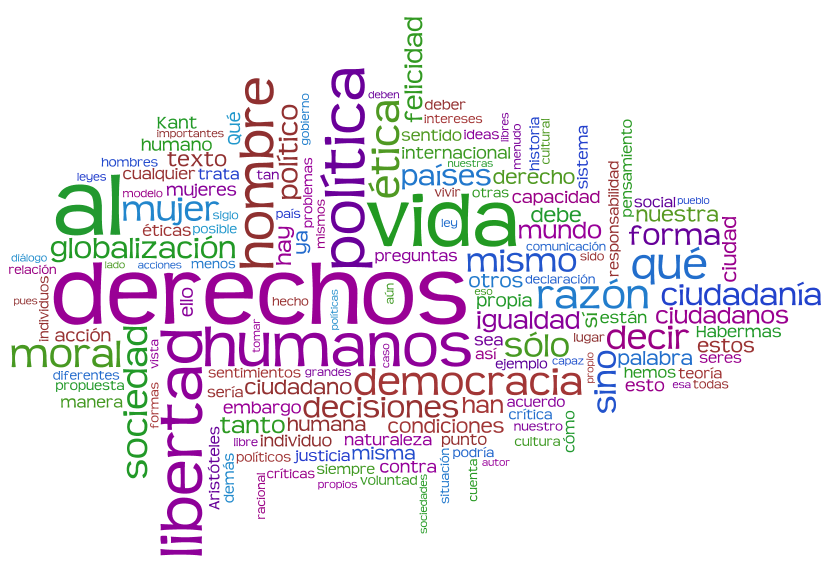 EJES
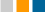 Síntoma común: Desconfianza en el Estado

Explicaciones:

Fin del tránsito weberiano (descalabros financieros estatales)
Sociedad de Desempeño
Sociedad de Redes
Sociedad del Ciudadano, no del Estado
EVOLUCIONES A CONSIDERAR
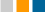 Fin del tránsito weberiano (descalabros financieros estatales)

Sociedad de Desempeño

Sociedad de Redes

Sociedad del Ciudadano, no del Estado
CLAVES
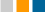 Síntoma común: DESCONFIANZAS (no sólo en el Estado)

Necesidad de cambios y miedo a los cambios en el modelo de Gobernanza (articulación de un nuevo tipo de relaciones entre el Estado, la sociedad civil y el mercado)

Distintos países, distintas combinaciones

Herramientas constitutivas de transferencias de poder: probidad, transparencia, rendiciones de cuenta, participación ciudadana y control
CONTROL Y EL NUEVO ROL DE LAS EFS
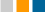 El control fiscal y su esencialidad (no ha cambiado), incorpora estándares, nuevas materias, interés ciudadano

Cambio del mandante (poder/poder vs. poder/ciudadano): usos de informes, visibilización, oportunidad y riesgos

Cerramos asimetrías de información 

 Las huídas y novedades: ¿Acuerdos público privado, o el aprovechamiento de lo público por el privado?

Corrupción sofisticada y capacidades institucionales
REFLEXIONES FINALES
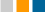 Una buena nueva: ¿Por qué fracasan los países?

La corrupción es la nueva forma de violación de los derechos humanos
“Lo que embellece el desierto es que esconde un pozo en cualquier parte”
El Principito
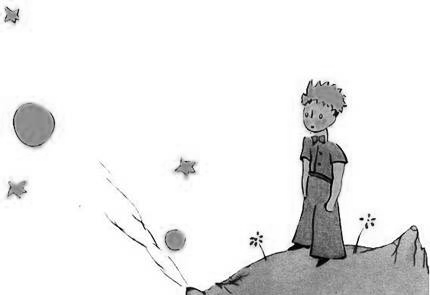 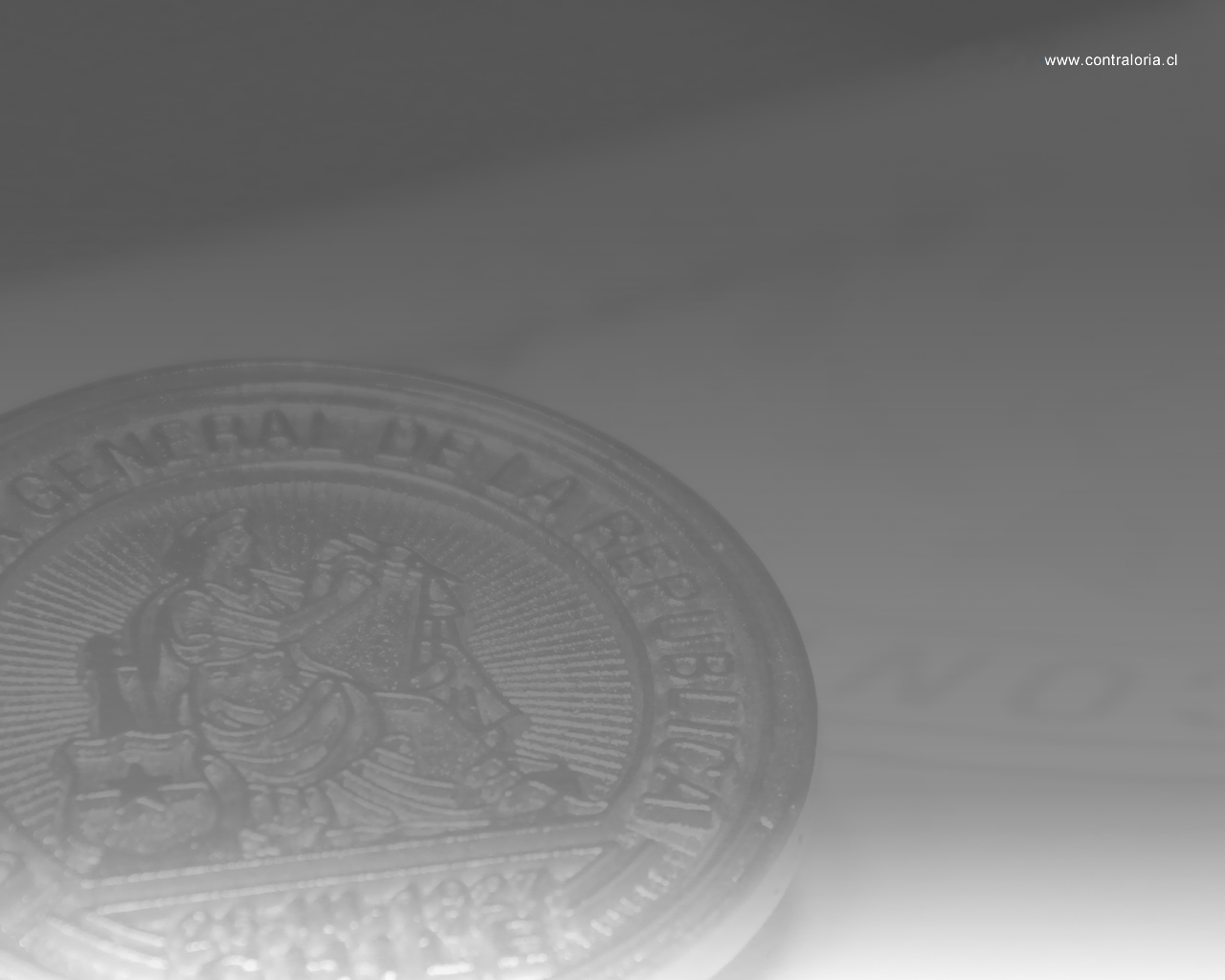 Muchas gracias